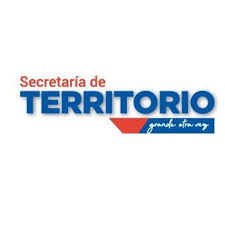 «REGULARIZACIÓN DEL TRAZADO VIAL DE LA CALLE S6C (CALLE D ó CAPITÁN GUIDO URBINA),
UBICADA EN EL SECTOR DE MIRAVALLE, PARROQUIA PUENGASÍ»
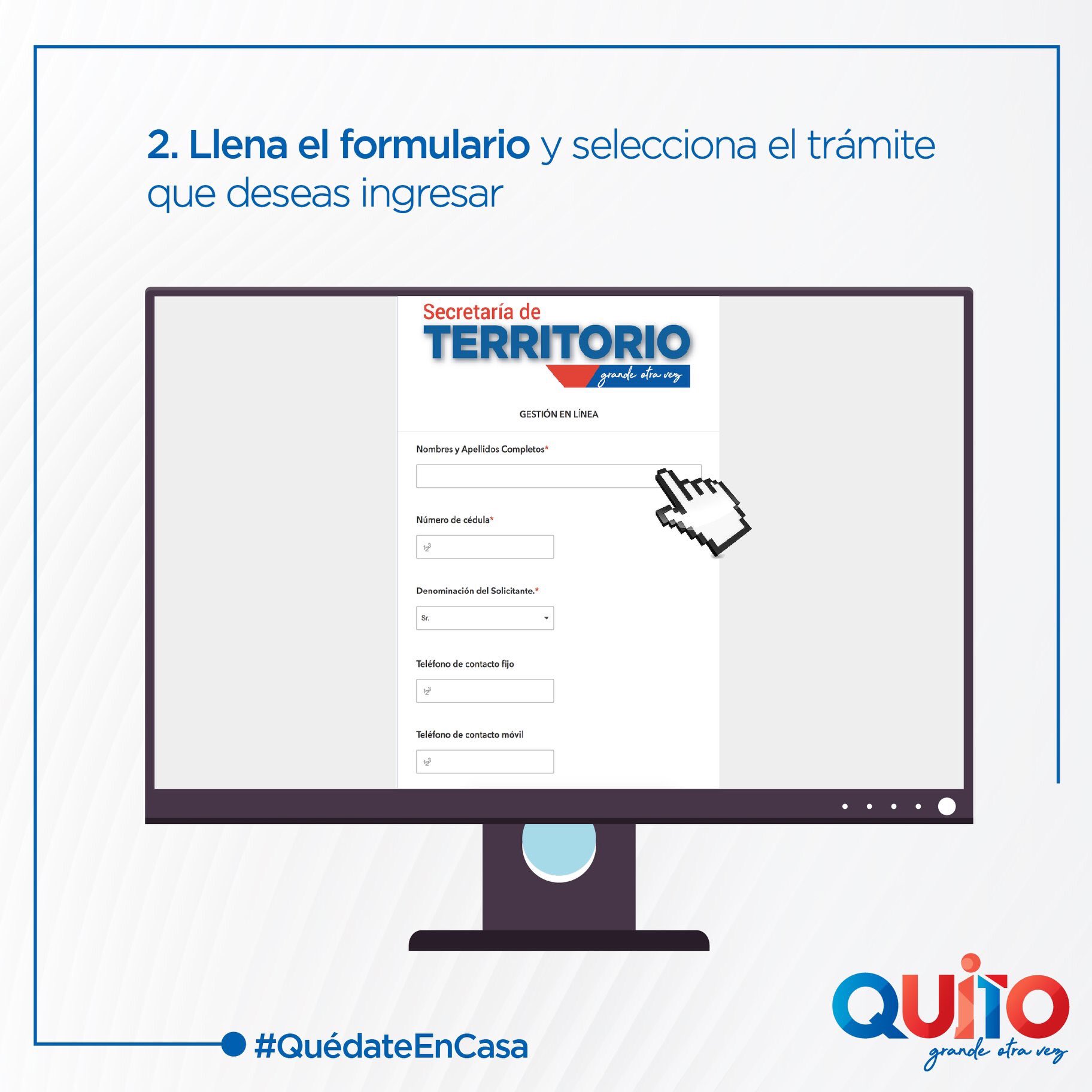 UBICACIÓN
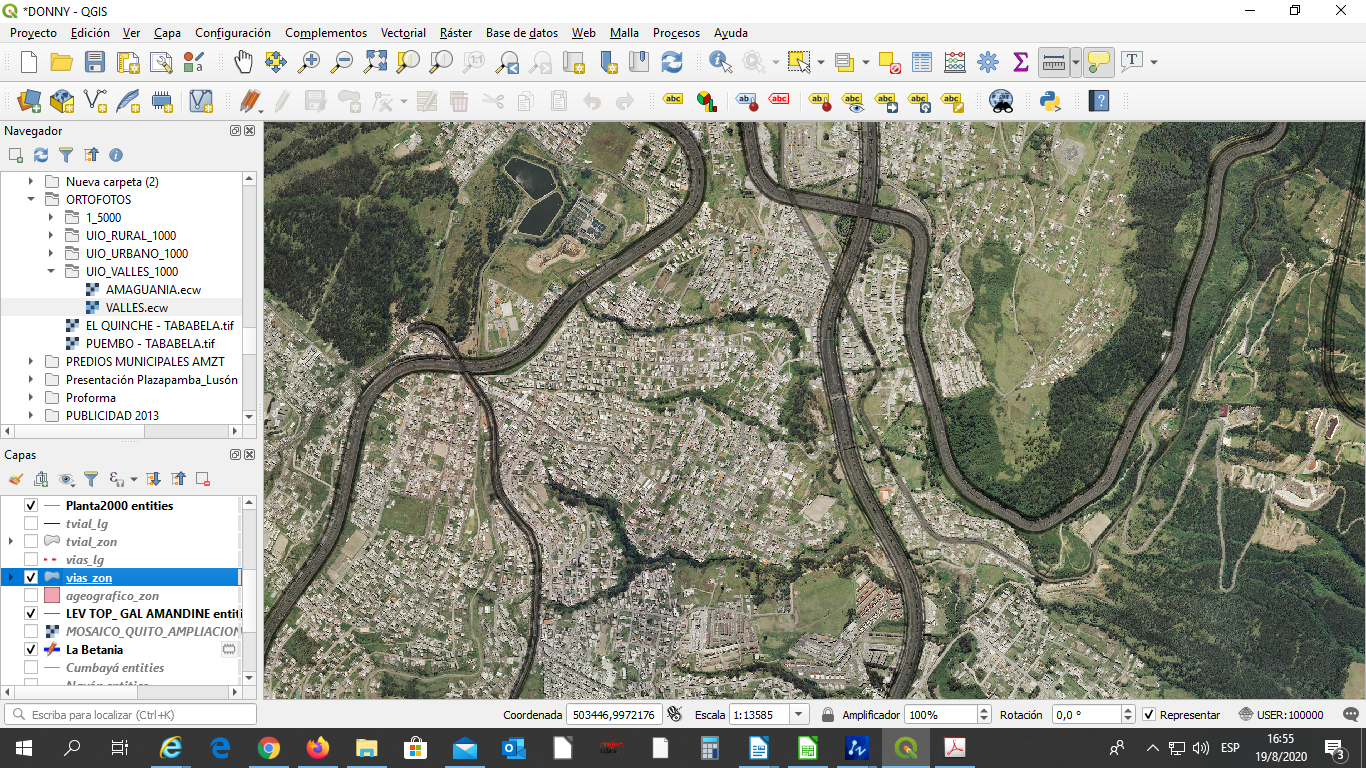 INTERCAMBIADOR AGR-AV SIMÓN BOLIVAR
N
PEAJE  AGR
AV. SIMÓN BOLÍVAR
PUENTE 
1
AUTOPISTA GENERAL RUMIÑAHUI
PUENTE 
2
CONECTIVIDAD VAL
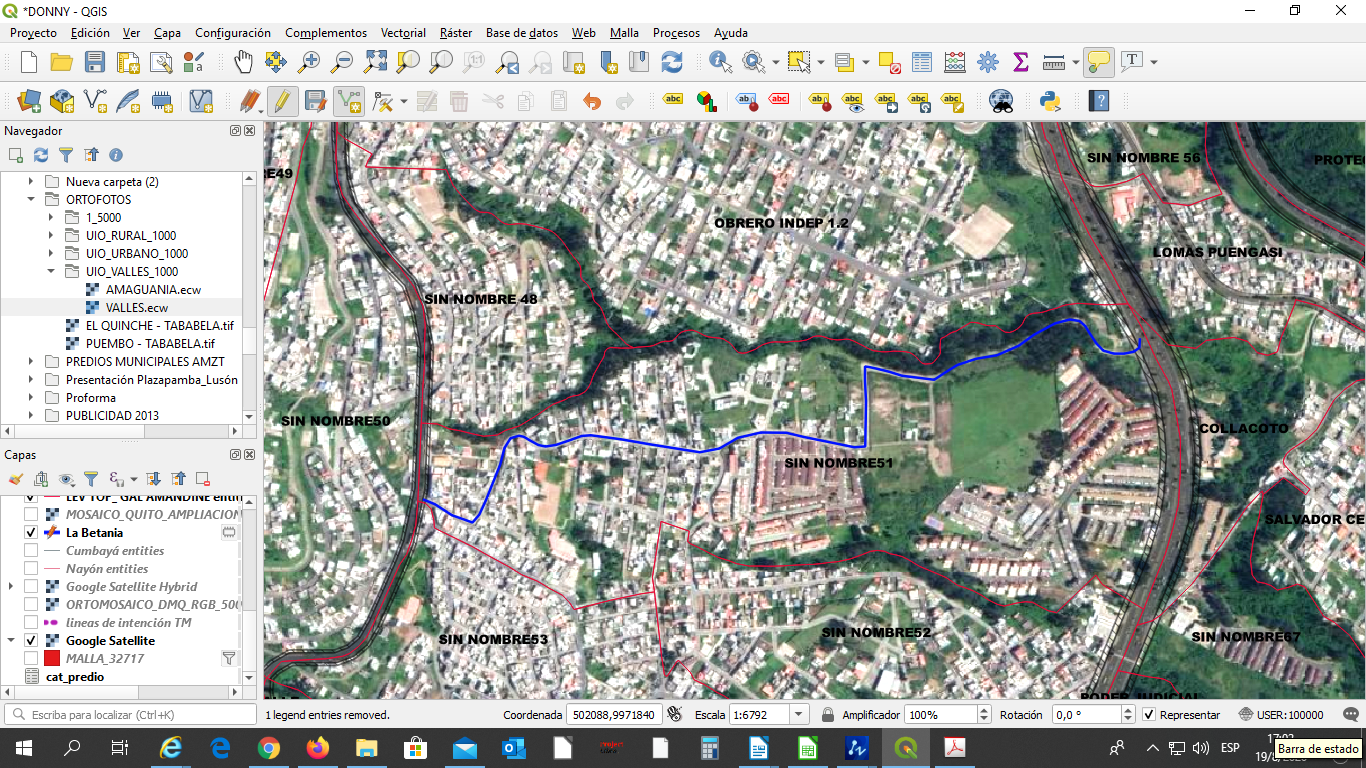 AUTOPISTA GENERAL RUMIÑAHUI
ANTIGUA VÍA A CONOCOTO
CALLE S6-C
COOPERATIVA DE VIVIENDA MIRAVALLE
TRAMO A REGULARIZAR
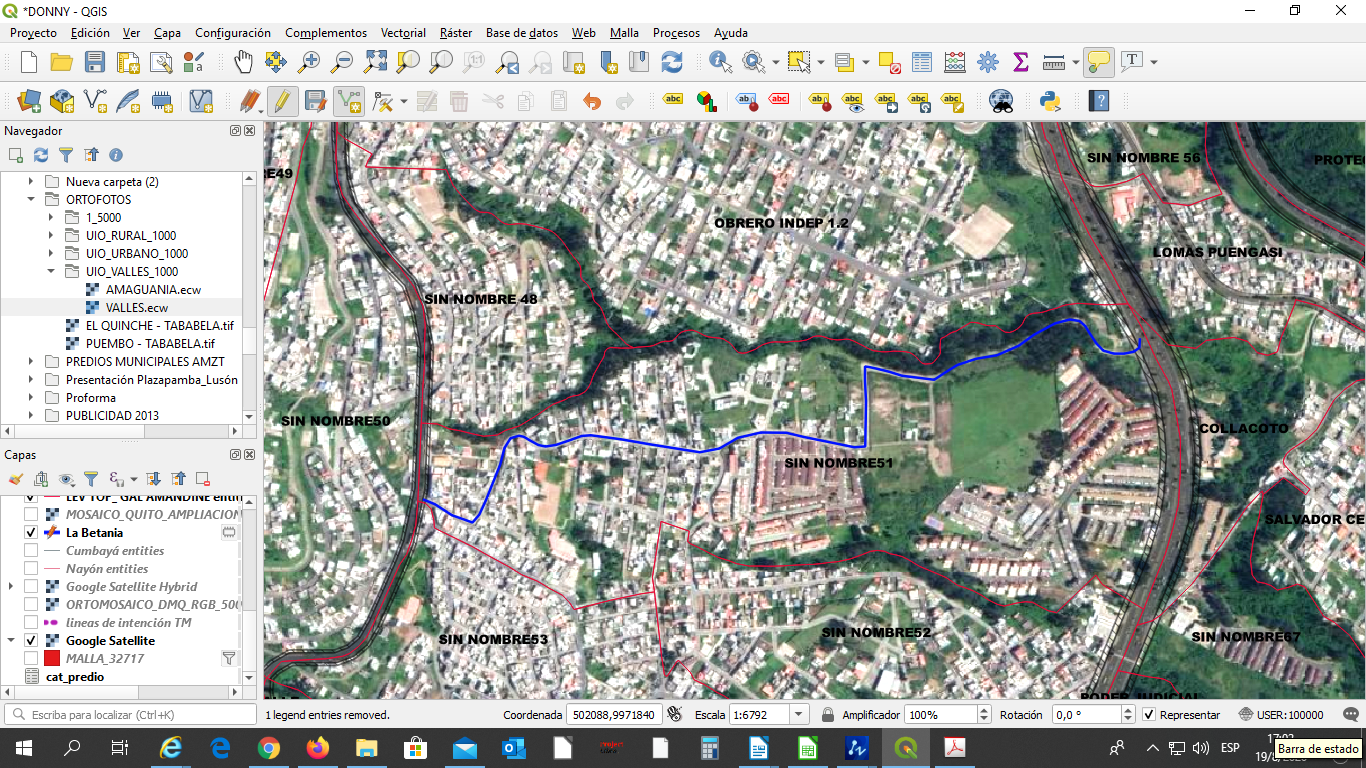 AUTOPISTA GENERAL RUMIÑAHUI
ANTIGUA VÍA A CONOCOTO
CALLE S6-C
COOPERATIVA DE VIVIENDA MIRAVALLE
SECTOR MIRAVALLE – MAPA PUOS V2 INCORPORADA LA CALLE S6C
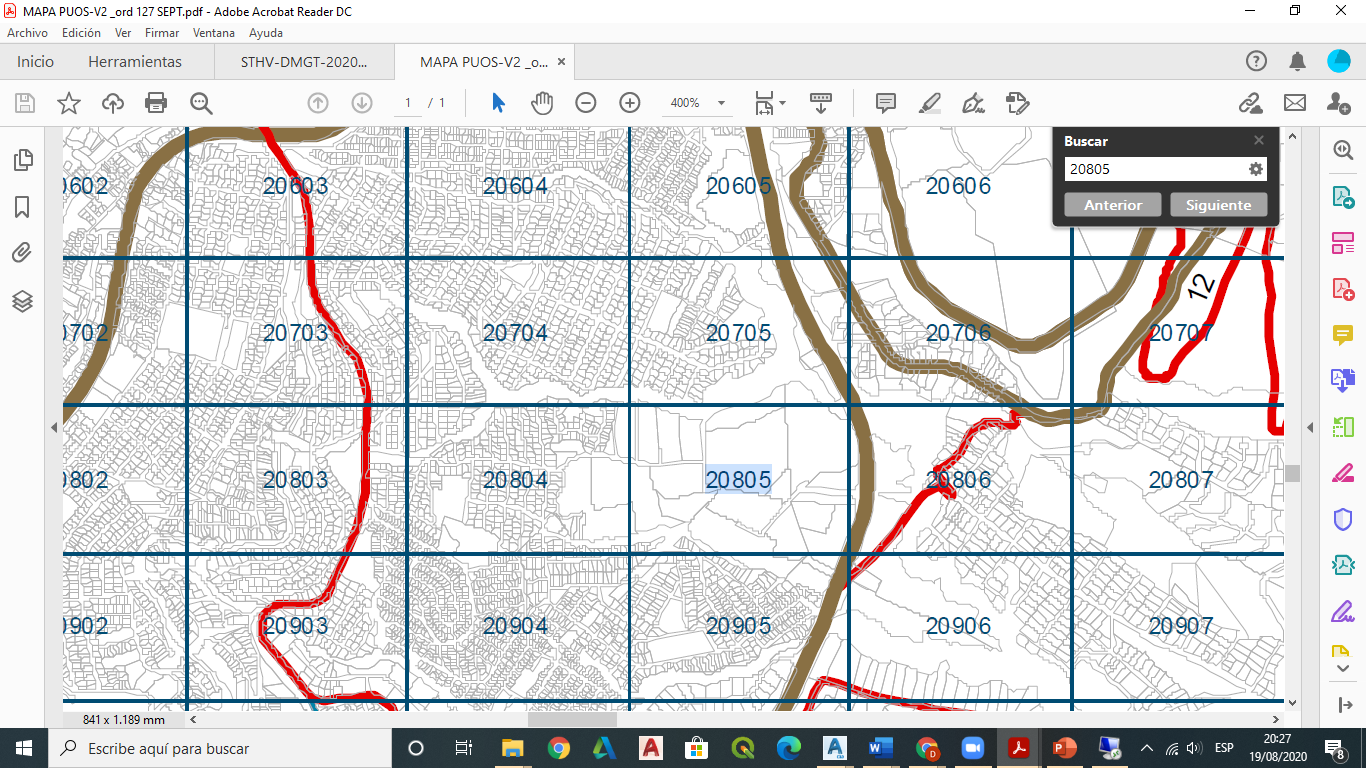 CALLE S6-C
INFORMACIÓN CATASTRAL
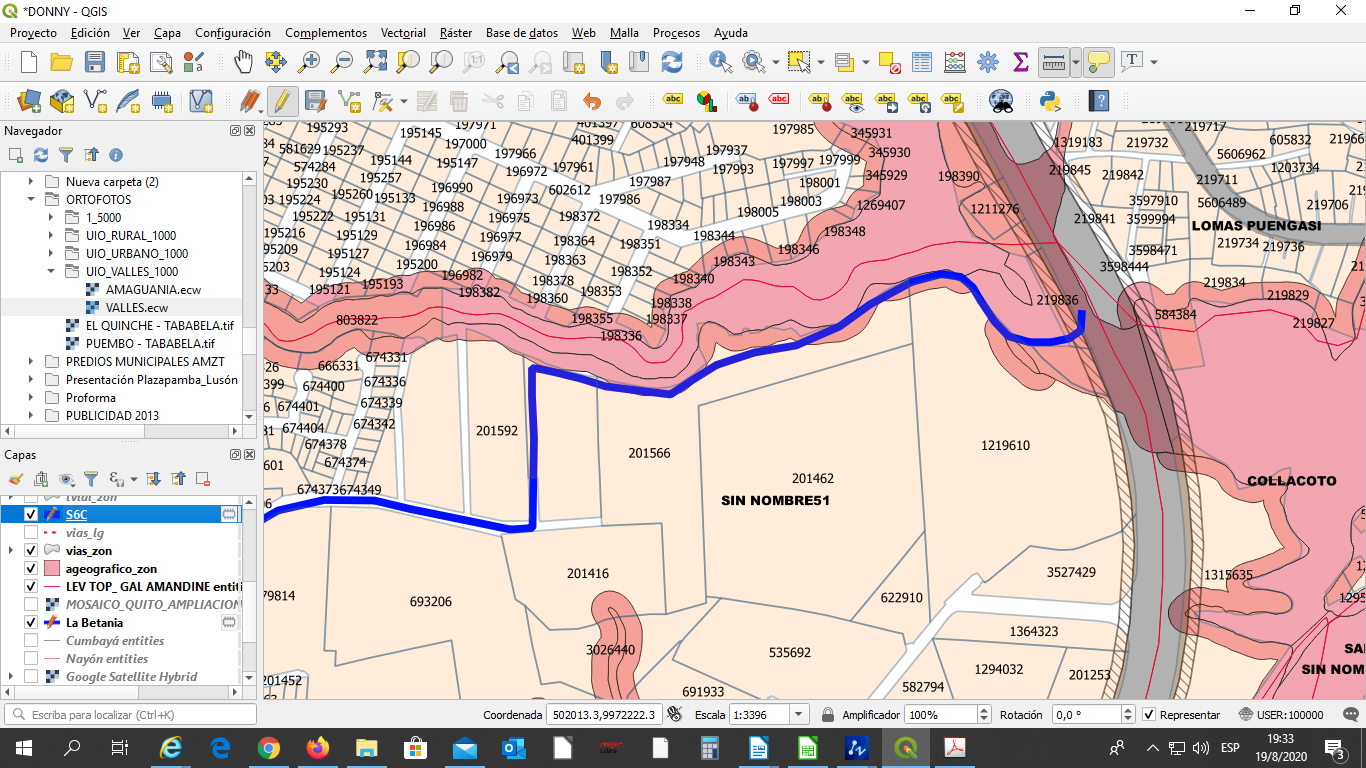 AEROFOTOGRAFÍA  PROPORCIONADA POR EL IGM   
FECHA DE TOMA 2005
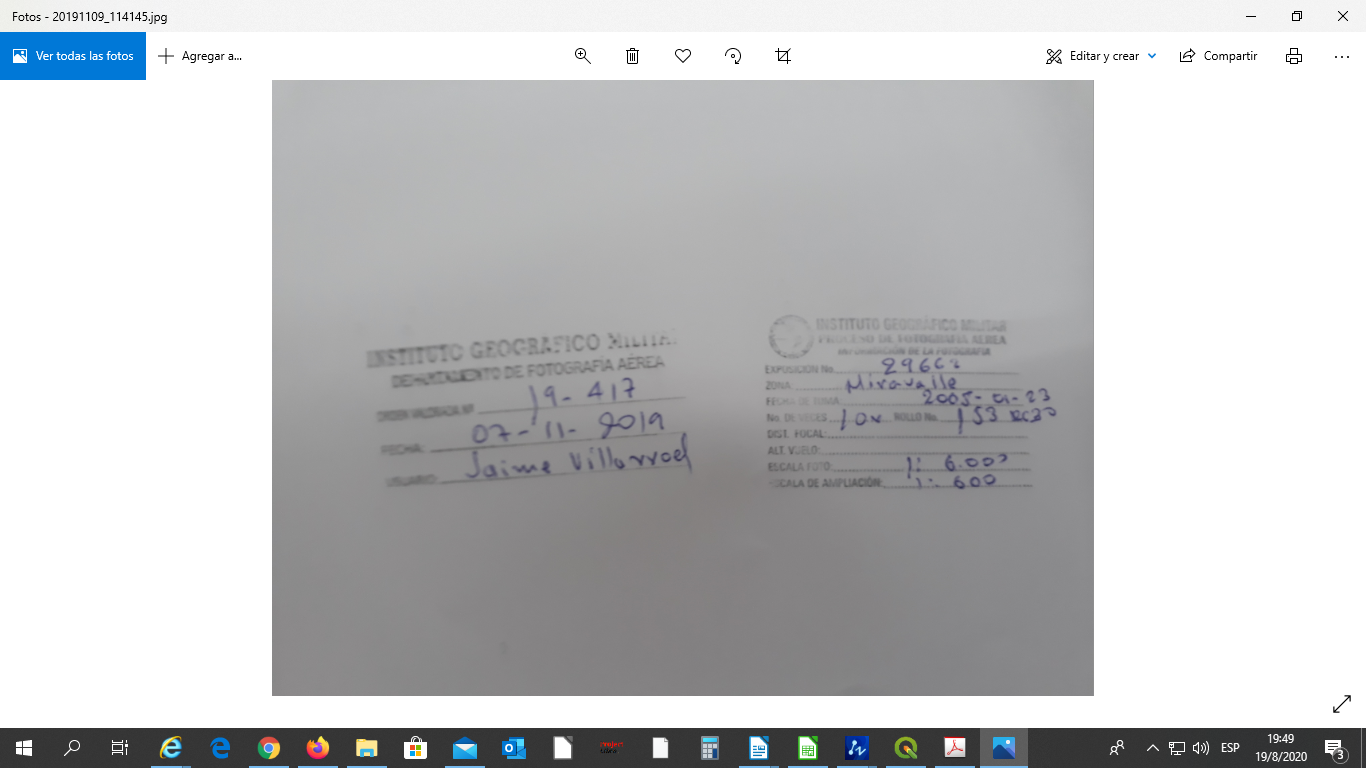 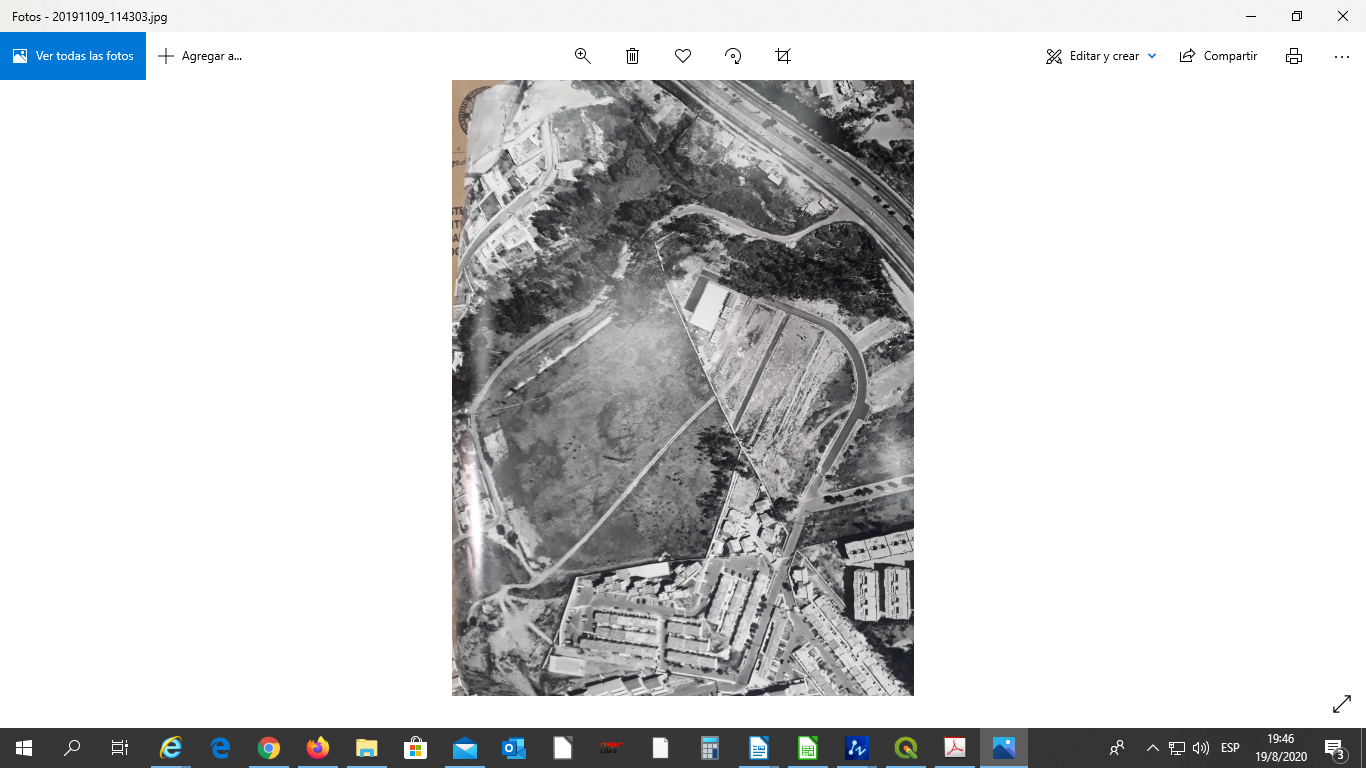 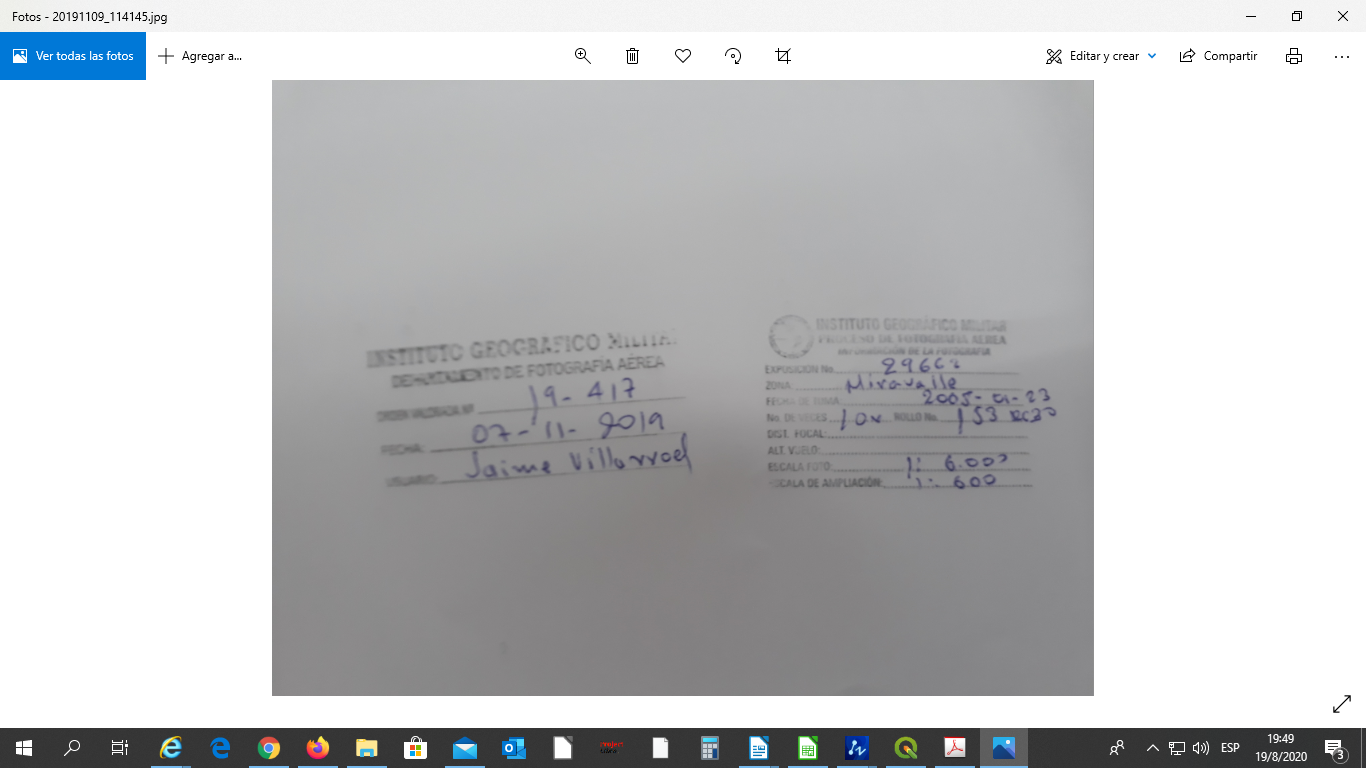 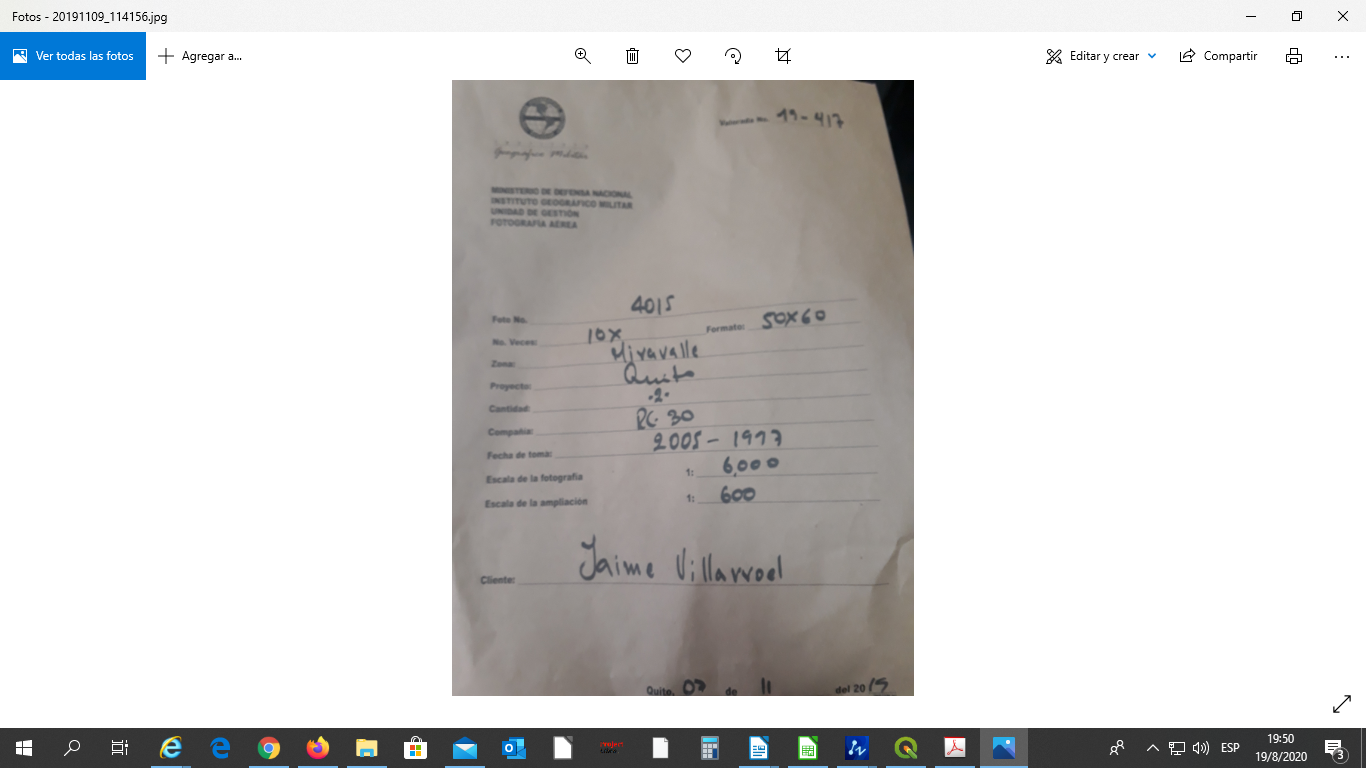 COOPERATIVA DE VIVIENDA "MIRAVALLE“ APROBADA MEDIANTE  
ORDENANZA METROPOLITANA NO. 2708 DE 25 DE FEBRERO DE 1992.
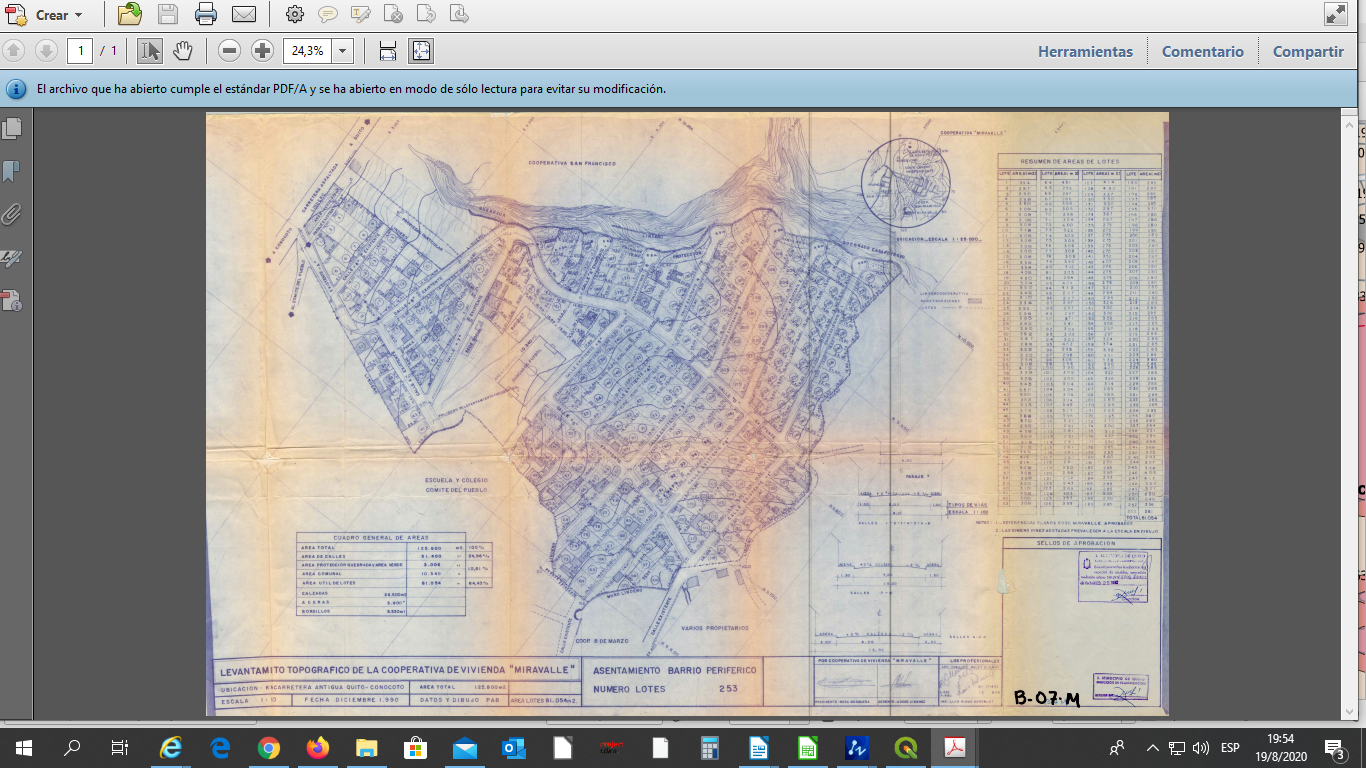 PROPUESTA DE TRAZADO VIAL, CALLE S6C
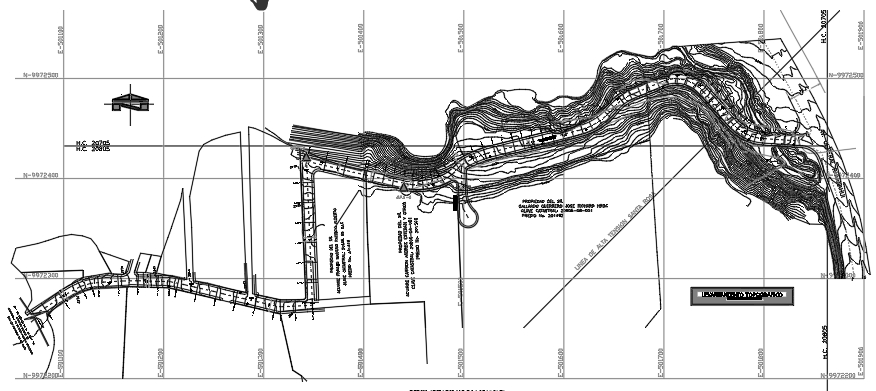 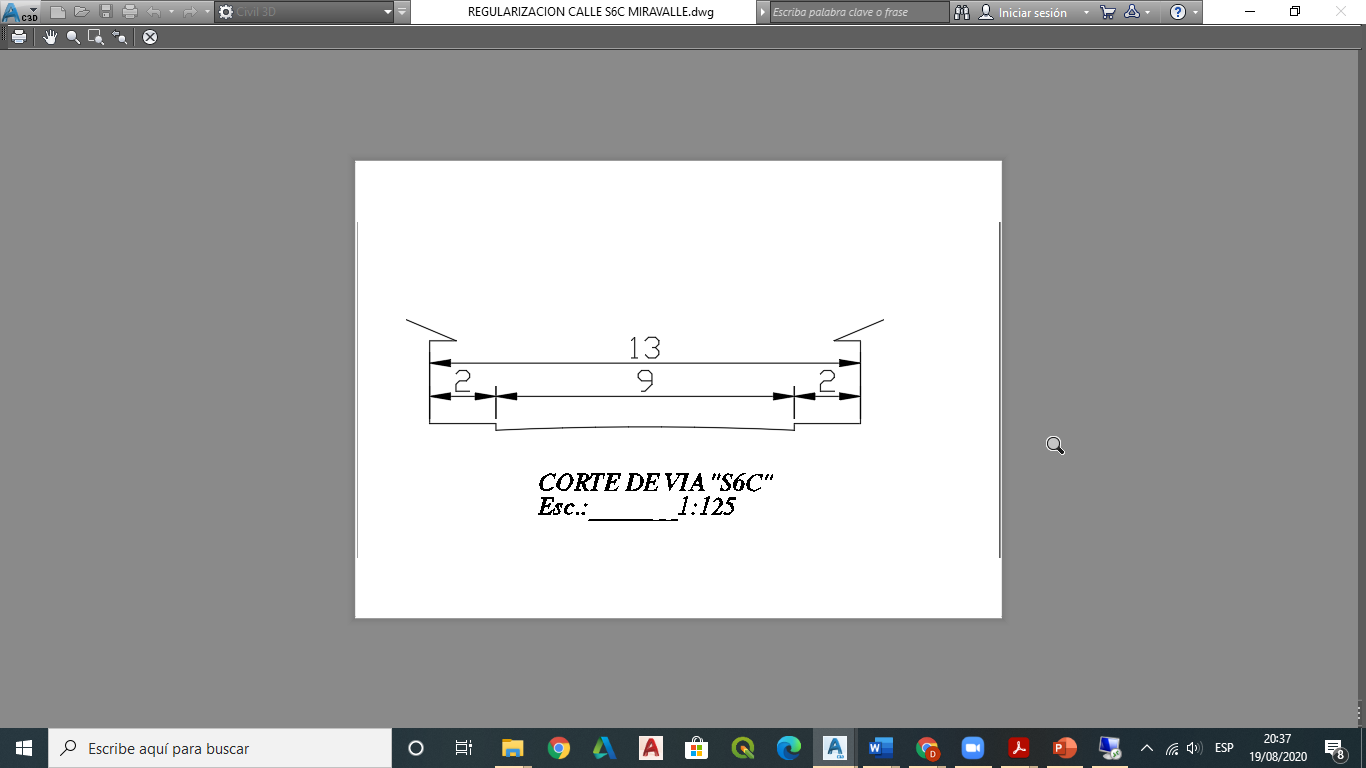 ESPECIFICACIONES MÍNIMAS PARA VÍAS URBANAS
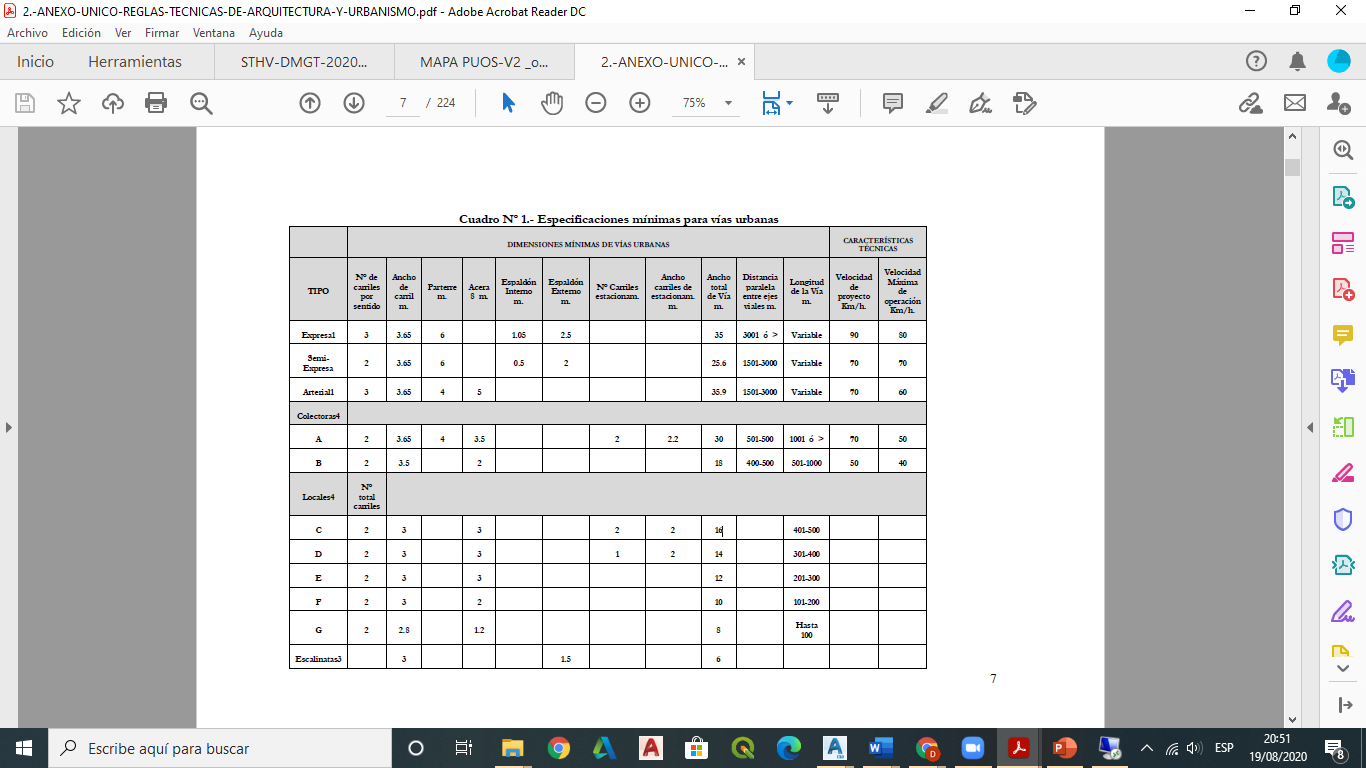 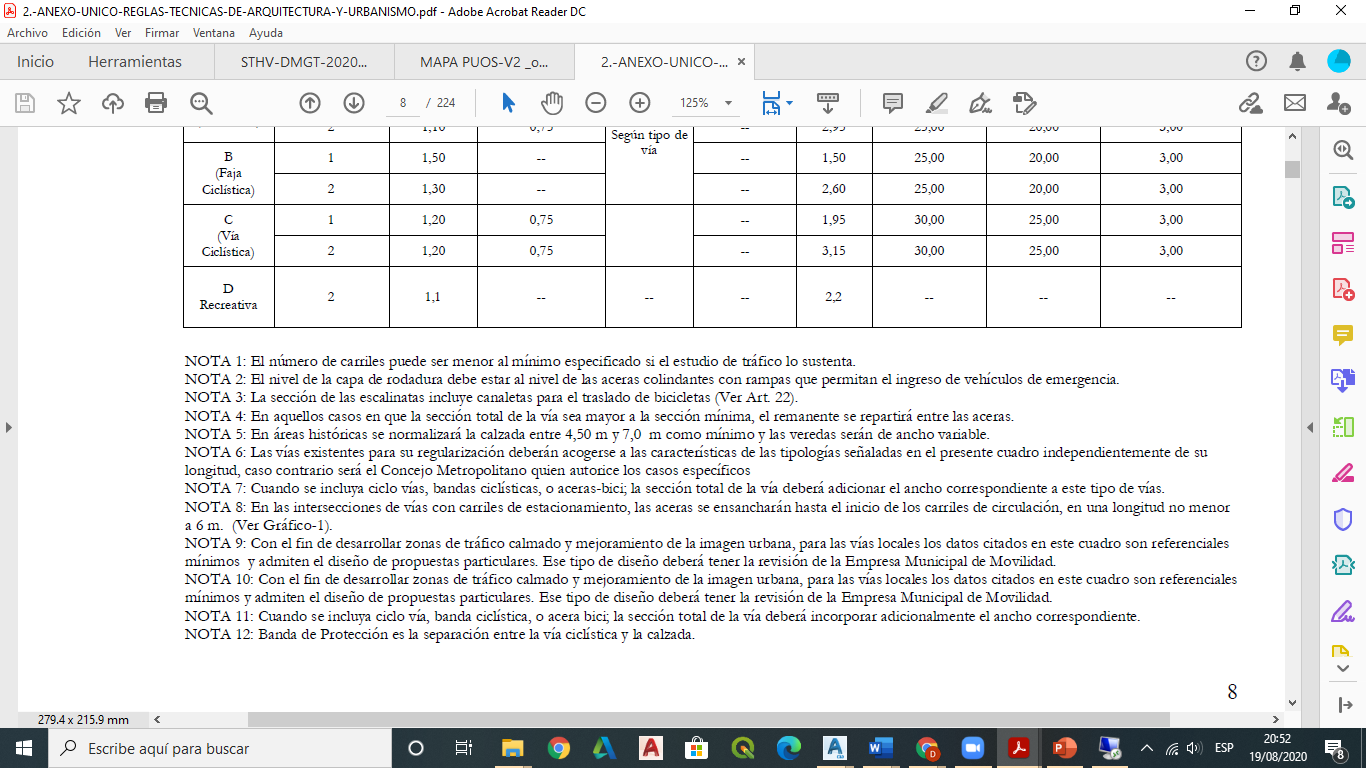 SITUACIÓN ACTUAL DE LA CALLE S6C
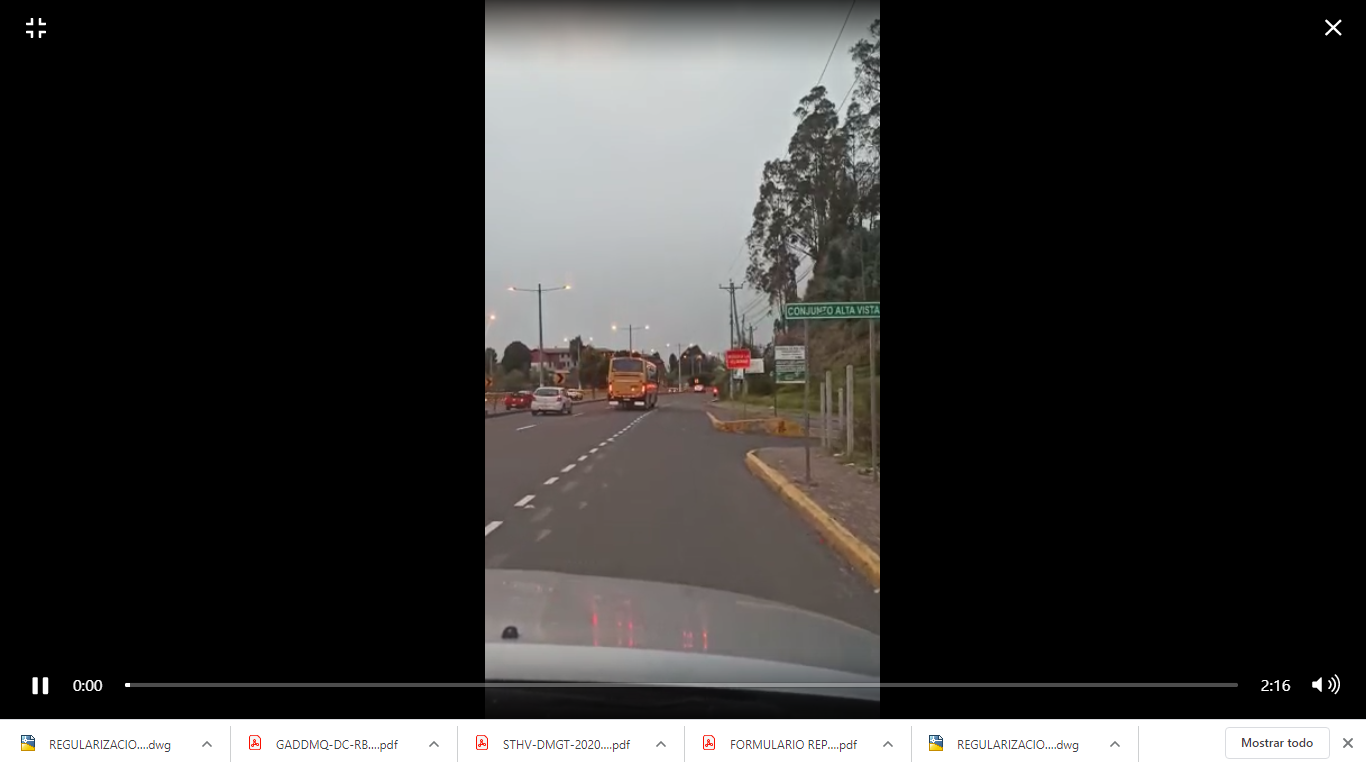 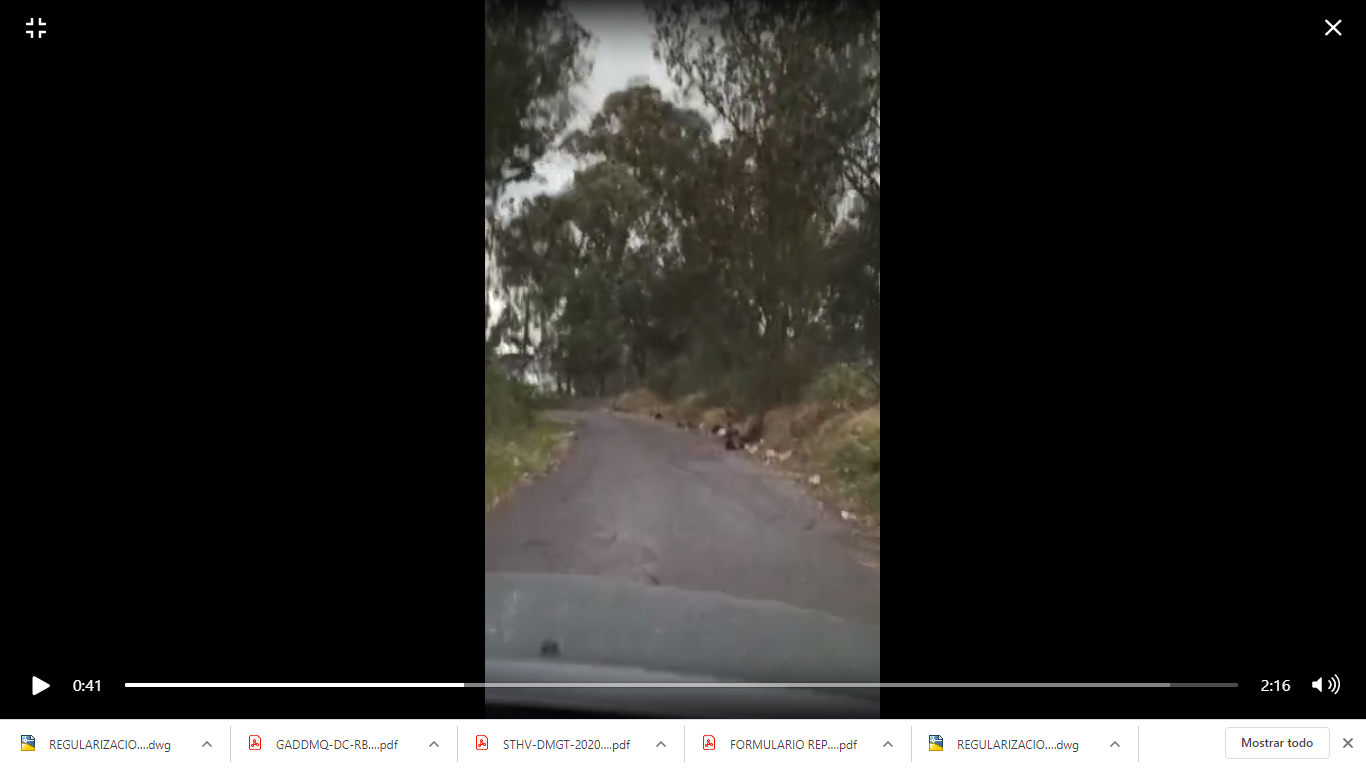 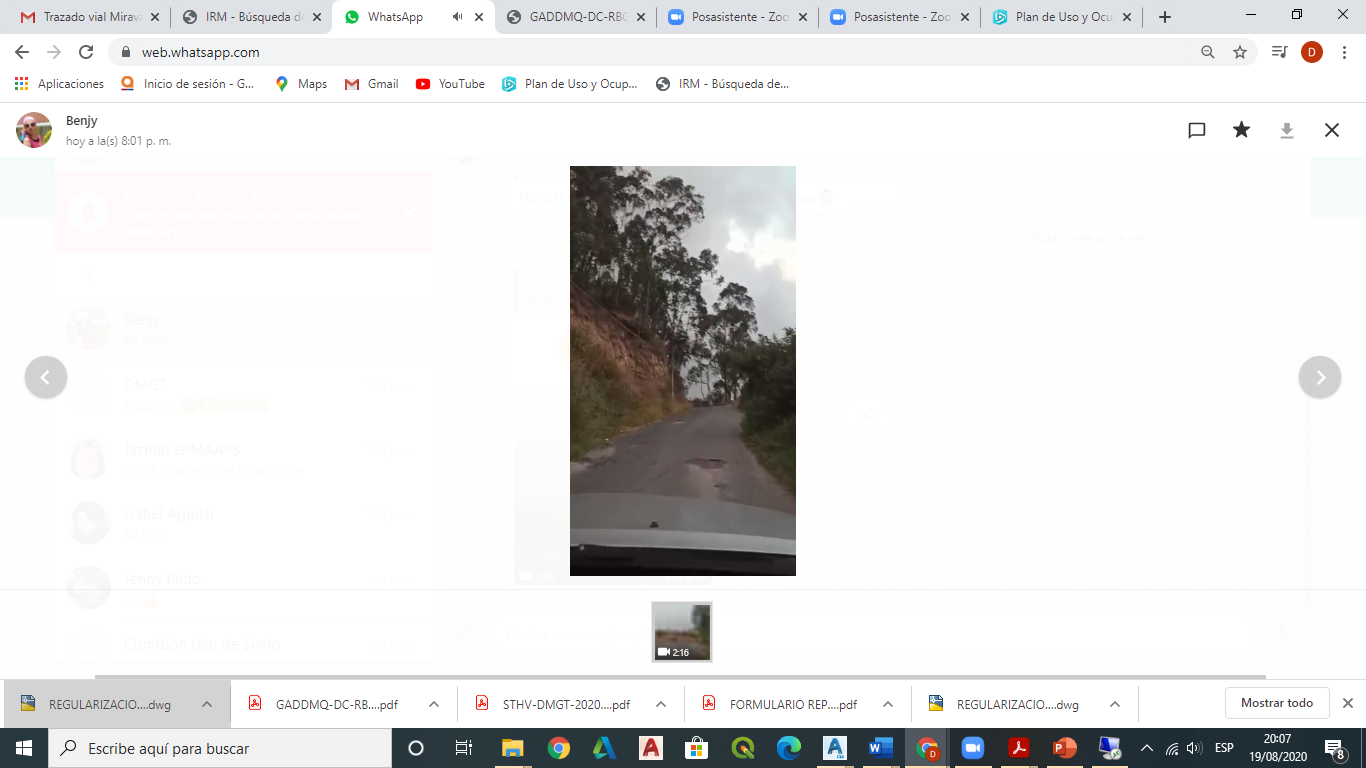 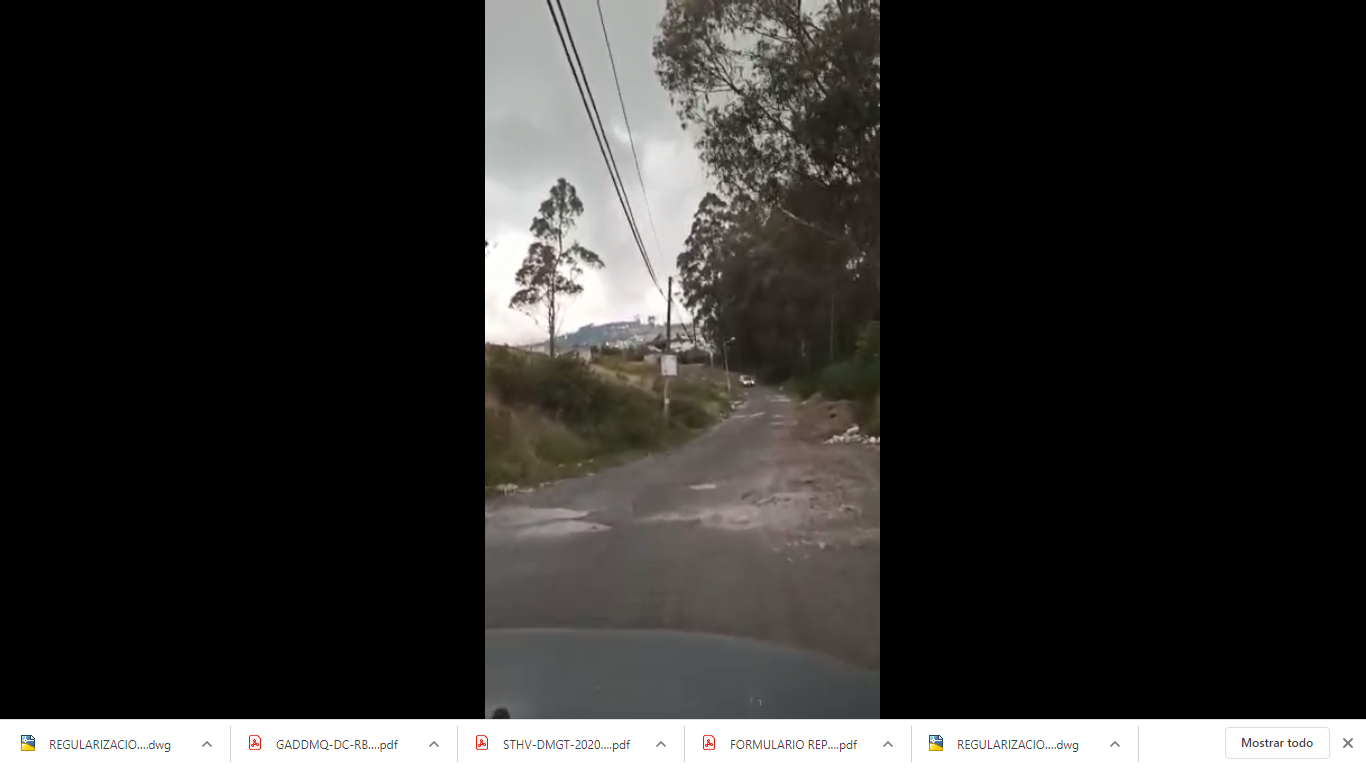 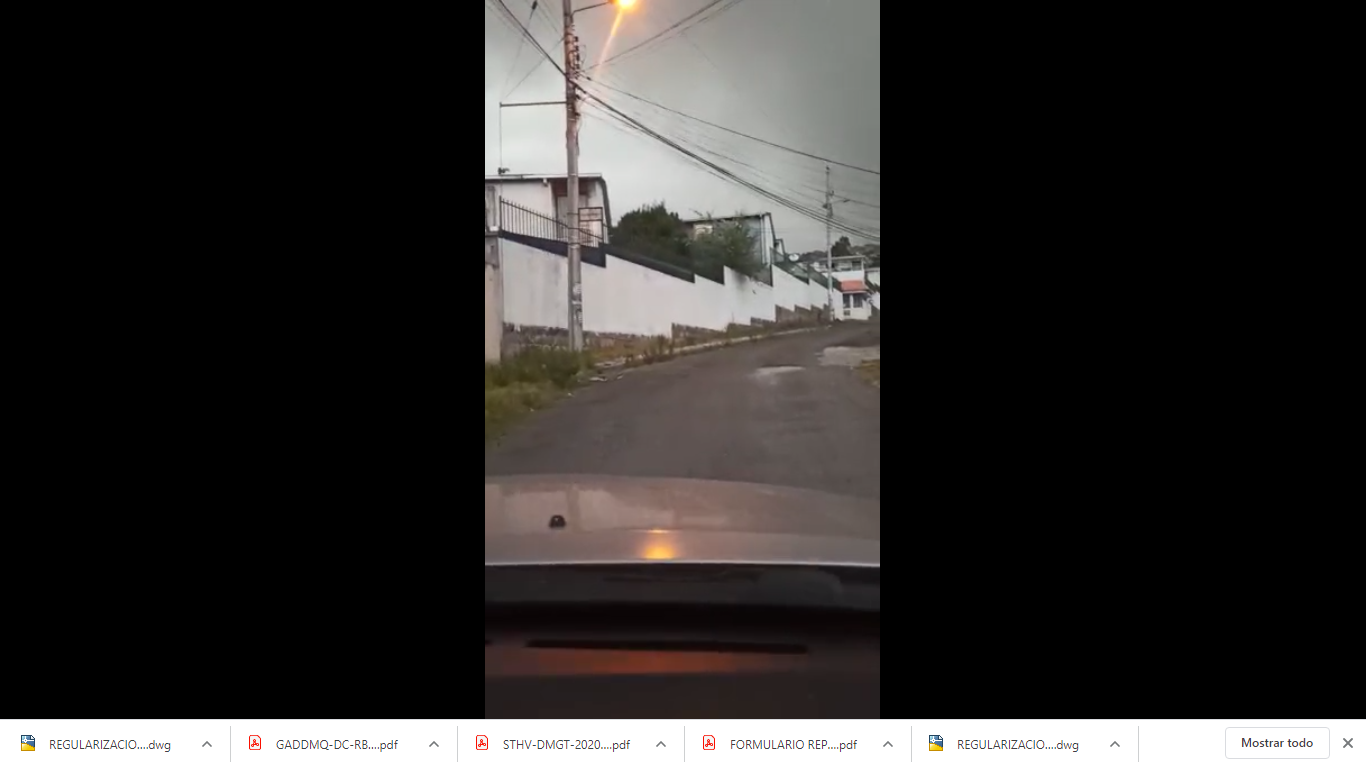 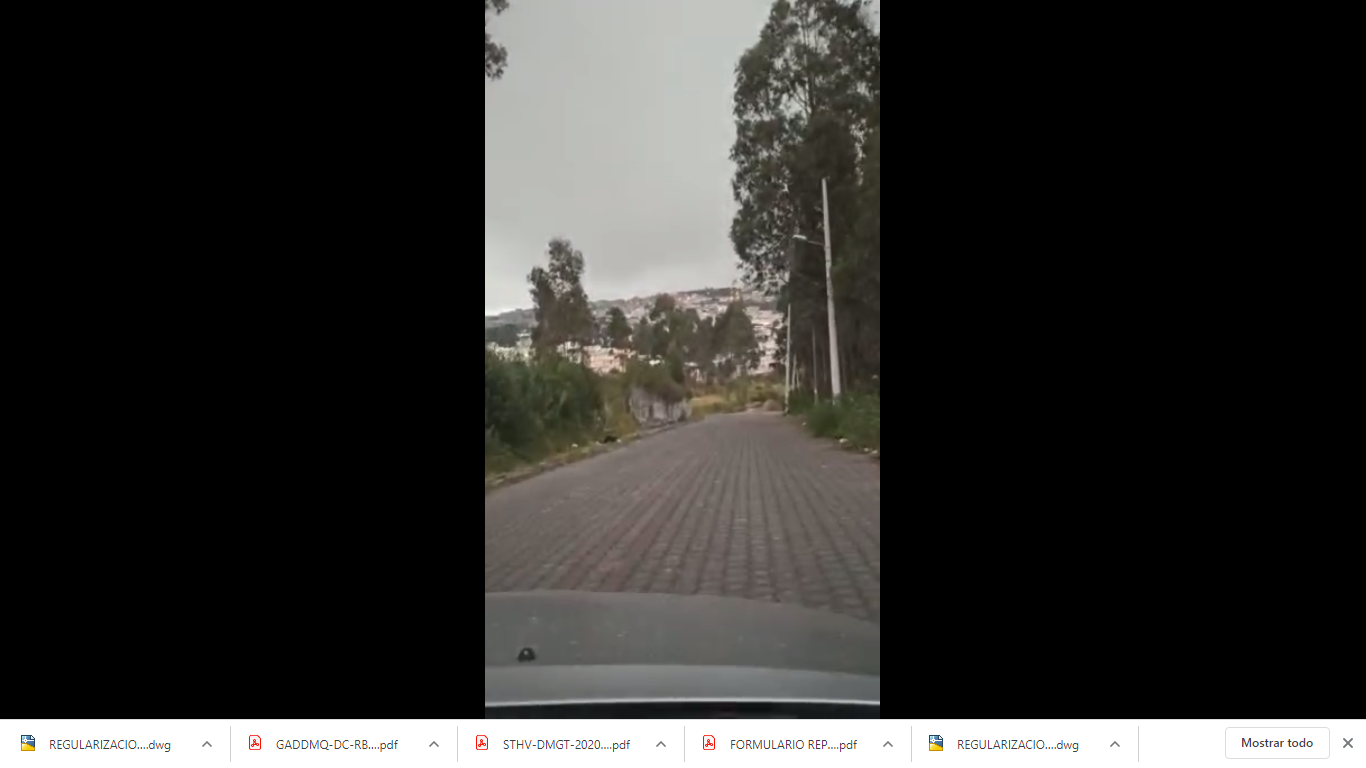 OBSERVACIÓN CONCEJAL LCDO. MARCO COLLAGUAZO
Modificar el título de la propuesta de Regularización del trazado vial, toda vez que un tramo de la vía está identificado como calle E20H y no S6C.
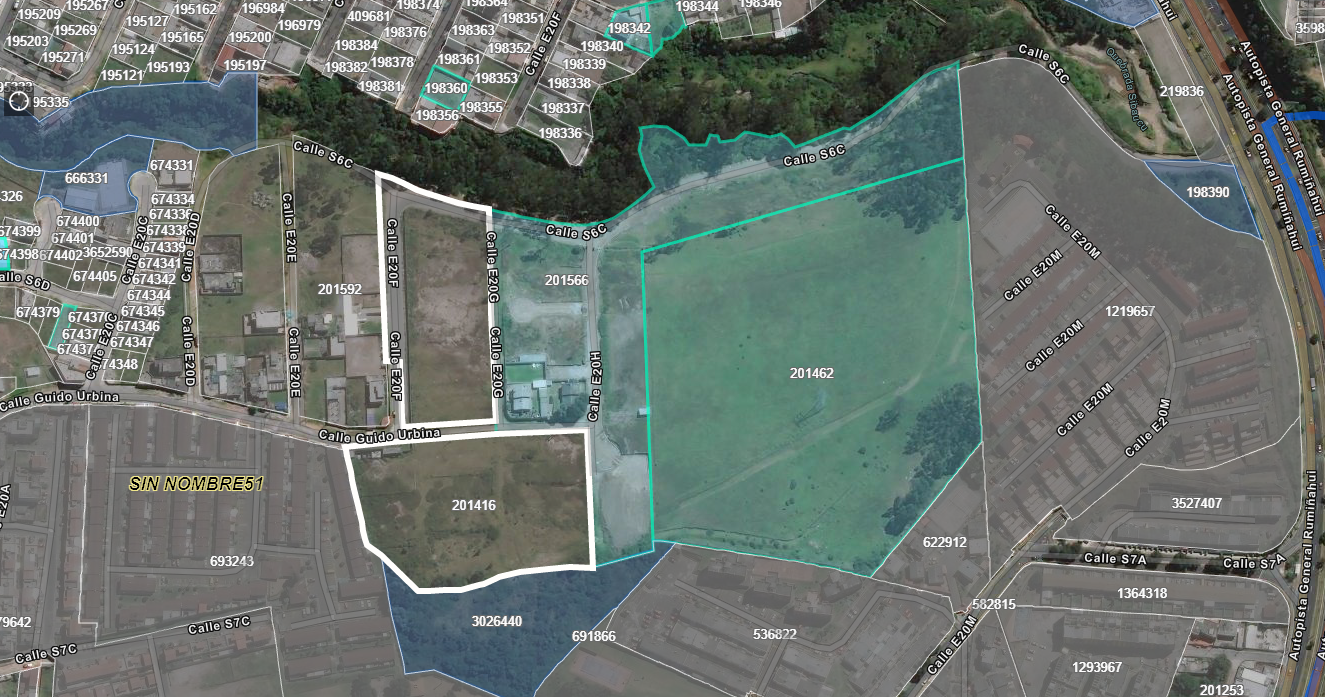 OBSERVACIÓN CONCEJAL LCDO. MARCO COLLAGUAZO
Modificar el título de la propuesta de Regularización del trazado vial, toda vez que un tramo de la vía está identificado como calle E20H y no S6C.
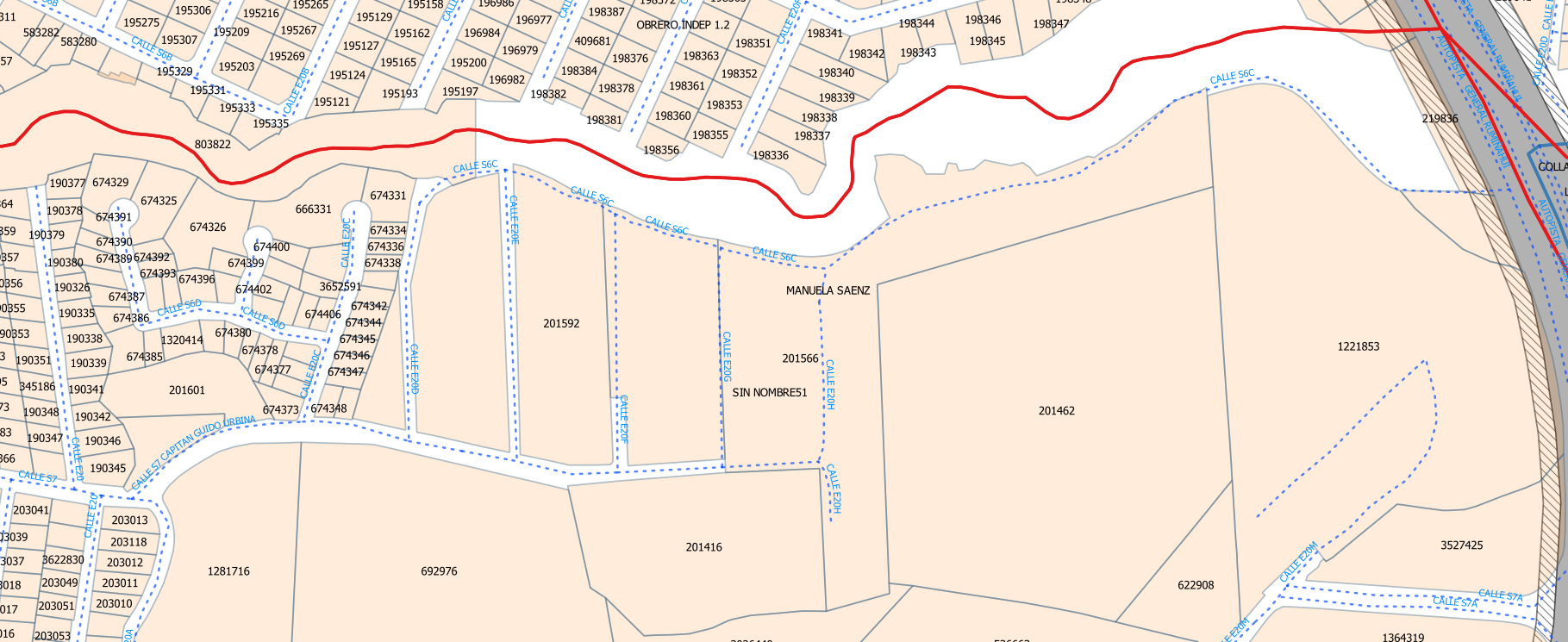 La Secretaría de Terrritorio, Hábitat y Vivienda, a través de la Dirección Metropolitana de Gestión Territorial, acoge la observación realizada y recomienda que el título de la propuesta vial sea:
Regularización del Trazado Vial de la calle S6C (abscisa 0+000 hasta 0+558.75), Calle E20H (abscisa 0+558.75 hasta 0+702.86), Calle Guido Urbina (abscisa 0+702.86 hasta 0+992.44) y aprobación del trazado vial de la calle S/N, ubicadas en el sector Miravalle de la parroquia Puengasí, según las siguientes especificaciones técnicas:

Calle S6C “Tramo Autopista General Rumiñahui – E20H” 
Longitud del tramo 558.75m (abscisa 0+000 hasta 0+558.75) 
}Ancho de calzada: 9,00m 
Ancho de aceras: 2 aceras de 2,00m c/u 
Ancho total: 13,00m 

Calle E20H “Tramo Calle S6C– Capitan Guido Urbina” 
Longitud del tramo 144.11m (abscisa 0+558.75 hasta 0+702.86) 
Ancho de calzada: 9,00m 
Ancho de aceras: 2 aceras de 2,00m c/u 
Ancho total: 13,00m
Calle Capitán Guido Urbina “Tramo desde la Calle E20H hasta la calle Cero” 
Longitud del tramo 289,58m (abscisa 0+702.86 hasta 0+992.44) 
Ancho de calzada: 8,00m
Ancho de aceras: 2 aceras de 2,00m c/u 
Ancho total: 12,00m

Calle S/N 
Longitud del tramo 60,00m 
Ancho de calzada: 9,00m 
Ancho de aceras: 2 aceras de 2,00m c/u 
Ancho total: 13,00m
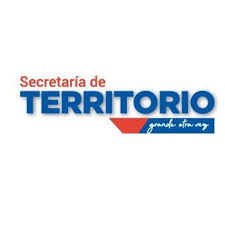